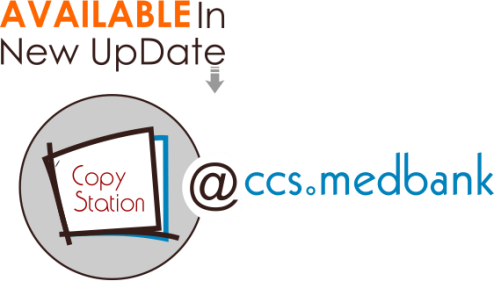 ECTOPIC PREGNANCY
|PRICE: 0.20 |
Dr. Mohammed Khader
Consultant obstetrician and gynecologist  
oncologic gynecologist
Definition
Ectopic pregnancy occurs when the developing blastocyst becomes implanted at a site other than the endometrium of the uterine cavity.
INCIDENCE AND EPIDEMIOLOGY
The overall incidence of ectopic pregnancy increased during the mid twentieth century, plateauing at approximately almost 20 per 1000 pregnancies in the early 1990s

The prevalence of ectopic pregnancy among women who go to an emergency department with first trimester bleeding, pain, or both ranges from six to 16 percent 

Ectopic pregnancy occurs with some seasonal variation and is most common in June and December

The ectopic pregnancy maternal mortality ratio declined by 57 percent between the periods of 1980 to 1984 and 2003 to 2007, from 1.15 to 0.50 deaths per 100,000 live births. The mortality ratio was 6.8 times higher for African Americans than whites and 3.5 times higher for women older than 35 years than those younger than 25 years during 2003 to 2007.
PATHOLOGY
- Almost all ectopic pregnancies occur in the fallopian tube (98 percent). 
Ampullary (70 percent)
Isthmic (12 percent)
Fimbrial (11.1 percent)
Ovarian (3.2 percent),
Interstitial or cornual pregnancy (2.4 percent)
- Abdominal (1.3 percent)
- Cervical
- Rare types
Rudimentary uterine horn pregnancy  
Hysterotomy scar pregnancy 
Heterotopic pregnancy
RISK FACTORS
High risk factors
-      Previous ectopic pregnancy : 15 percent overall risk
Tubal pathology and surgery: such as infection, surgery, congenital anomalies, or tumors.
In-utero DES exposure : nine fold increased risk
Moderate risk factors
-Previous genital infections: The odds ratios for ectopic pregnancy after two and after three or more episodes of chlamydial infection were 2.1 and 4.5, respectively 

-Intrauterine devices: Women using intrauterine contraceptive devices (IUD) have a lower incidence of ectopic pregnancy than non-contracepting women because the IUD works by preventing fertilization, as well as implantation. The rate of ectopic pregnancy in women using an IUD. However, IUC users are at higher risk of having an ectopic pregnancy if pregnancy occurs (1 in 2 pregnancies for the levonorgestrel-IUD and 1 in 16 pregnancies for the copper IUD versus 1 in 50 pregnancies among non-contraceptors)
Other risk factors

-Infertility
-Multiple sexual partners
-Smoking
-In vitro fertilization
-Vaginal douching
-Age : less than age 18 at the first sexual encounter slightly increases the risk of ectopic pregnancy
CLINICAL MANIFESTATIONS
History   
The classic symptoms of ectopic pregnancy are  
-Abdominal pain 
-Amenorrhea 
-Vaginal bleeding 

In addition, blood leaking out of the fallopian tube may irritate the diaphragm and cause shoulder pain, whereas blood pooling in the posterior cul-de-sac (pouch of Douglas) may cause an urge to defecate.

 Lightheadedness or shock suggests tubal rupture has occurred, resulting in severe intraabdominal hemorrhage
Physical examination

-Vital signs may reveal orthostatic changes and, occasionally, low grade fever. 

-Findings on physical examination may include adnexal, cervical motion, and/or abdominal tenderness, an adnexal mass, and mild uterine enlargement.
DIAGNOSIS
Transvaginal ultrasound 
-Approximately 15 to 26 percent of women with ectopic pregnancy will have an initial US with no findings.

-Pseudosac : a small fluid collection that is centrally located within the endometrial cavity and is surrounded by a thick decidual reaction (20 percent of ectopic pregnancy)
Does not have an echogenic rim ( absence double decidual sac sign) 
Tends to be located in the middle of the uterine cavity rather than embedded in the decidua 
Can change in shape during the scan 
May appear to be complex since it contains blood
Decrease blood flow on doppler
Decidual cysts : are small cysts within the endometrium that can be seen in either intrauterine or ectopic pregnancies
tend to have a thinner wall 
do not abut the endometrial canal 
are generally located in the peripheral endometrium at the myometrial junction 
can be multiple
- The presence of a yolk sac or an embryo within the endometrium is diagnostic of an intrauterine pregnancy

-Adnexal findings that are suggestive, but not diagnostic, of a tubal pregnancy are a "tubal ring" or a non cystic adnexal mass.

-Echogenic peritoneal free fluid almost always represents hemoperitoneum
Human chorionic gonadotropin

-    The mean doubling time for the hormone ranges from 1.4 to 2.1 days in early pregnancy.

In 85 percent of viable intrauterine pregnancies, the hCG concentration rises by at least 66 percent every 48 hours during the first 40 days of pregnancy; only 15 percent of viable pregnancies have a rate of rise less than this threshold. 

The slowest recorded rise over 48 hours associated with a viable intrauterine pregnancy was 53 percent

21 percent of ectopic pregnancies were associated with hCG levels that followed the minimum doubling time of a viable intrauterine pregnancy (defined in this series as ≥53 percent increase over two days)
Discriminatory zone

- It is defined as the serum hCG level above which a gestational sac should be visualized by ultrasound examination if an intrauterine pregnancy is present. 

- In most institutions, this serum hCG level is 1500 or 2000 IU/L with TVS (the level is higher [6500 IU/L] with transabdominal ultrasound).
Progesterone

-Serum progesterone concentrations are higher in viable intrauterine pregnancies than in ectopic pregnancies and intrauterine pregnancies that are destined to abort.
Other tests

-    Curettage: only if certain non viable intrauterine pregnancy 
Doppler: Blood flow in the arteries of the fallopian tube containing an ectopic pregnancy is 20 to 45 percent higher than in the opposite tube and the Doppler waveform shows low impedance
Laparoscopy
Culdocentesis
Magnetic resonance imaging
Management
Surgical 

Medical
 
Expectant
INDICATIONS FOR SURGICAL TREATMENT
-  Hemodynamic instability 
-  Impending or ongoing rupture of ectopic mass 
-  Contraindications to methotrexate 
-   Coexisting intrauterine pregnancy 
-   Not able or willing to comply with medical therapy post-treatment follow-up 
-   Lack of timely access to a medical institution for management of tubal rupture 
-   Desire for permanent contraception 
-   Known tubal disease with planned in vitro fertilization for future pregnancy (only in patients who are otherwise good candidates for surgical therapy) 
-   Failed medical therapy
A laparoscopic surgical approach is preferable to an open approach. 

In the presence of a healthy contralateral tube, salpingectomy should be performed in preference to salpingotomy.

In women with a history of fertility-reducing factors (previous ectopic pregnancy, contralateral tubal damage, previous abdominal surgery, previous pelvic inflammatory disease), salpingotomy should be considered.

If a salpingotomy is performed, women should be informed about the risk of persistent trophoblast with the need for serum B-hCG level follow-up. They should also be counselled that there is a small risk that they may need further treatment in the form of systemic methotrexate or salpingectomy.
MEDICAL TREATMENT
Methotrexate is a folic acid antagonist
The dose of MTX used to treat ectopic pregnancy (50 mg/m 2 or 1 mg/kg)
Optimal candidates 
Hemodynamically stable,
Willing and able to comply with posttreatment follow-up, 
Have a human chorionic gonadotropin beta-subunit (hCG) concentration ≤5000 mIU/mL
No fetal cardiac activity.
Contraindications for MTX
- Hemodynamically unstable 
- Signs of impending or ongoing ectopic mass rupture (ie, severe or persistent abdominal pain or >300 mL of free peritoneal fluid outside the pelvic cavity) 
- Clinically important abnormalities in baseline hematologic, renal or hepatic laboratory values 
- Immunodeficiency, active pulmonary disease, peptic ulcer disease 
- Hypersensitivity to MTX 
- Coexistent viable intrauterine pregnancy 
- Breastfeeding 
- Unwilling or unable to be compliant with post-therapeutic monitoring 
- Do not have timely access to a medical institution
Relative contraindications for MTX
-     High hCG concentration ( > 5000 mIU/ ml )-     Fetal cardiac activity 
Large ectopic size ≥3.5 cm
Free fluid confined in the pelvis
Sonographic evidence of a yolk sac 
Isthmic location of ectopic mass
High pretreatment folic acid level
Rate of hCG rise or fall prior to and within several days following treatment
Expectant management
CANDIDATES FOR EXPECTANT MANAGEMENT

Transvaginal ultrasound (TVUS) does not show a gestational sac or demonstrate an extrauterine mass suspicious for an ectopic pregnancy and 
 The beta-human chorionic gonadotropin (hCG) concentration is low (≤200 mIU/mL) and declining.
Contraindications for expectant management 
Hemodynamically unstable 
Signs of impending or ongoing ectopic mass rupture (ie, severe or persistent abdominal pain or >300 mL of free peritoneal fluid outside the pelvic cavity) 
hCG that is greater than 200 mIU/mL, is increasing, or is not declining 
Unwilling or unable to comply with monitoring 
Does not have timely access to a medical institution
outcome
In the absence of a history of subfertility or tubal pathology, women should be advised that there is no difference in the rate of fertility, the risk of future tubal ectopic pregnancy or tubal patency rates between the different management methods. 

Women with a previous history of subfertility should be advised that treatment of their tubal ectopic pregnancy with expectant or medical management is associated with improved reproductive outcomes compared with radical surgery.

Women receiving methotrexate for the management of tubal ectopic pregnancy can be advised that there is no effect on ovarian reserve.
Cumulative outcomes after 12 months: 
Pregnancy rate (66 percent)
Intrauterine pregnancy rate (56 percent)
Ectopic pregnancy rate (13 percent)
Live birth rate (31 percent).